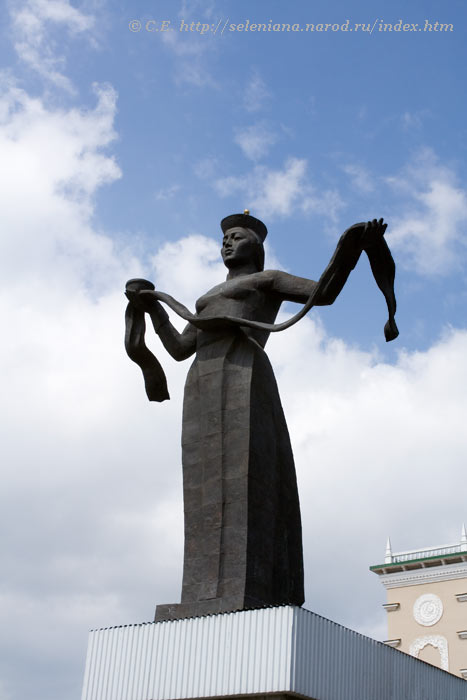 Декоративно-прикладное искусство бурят
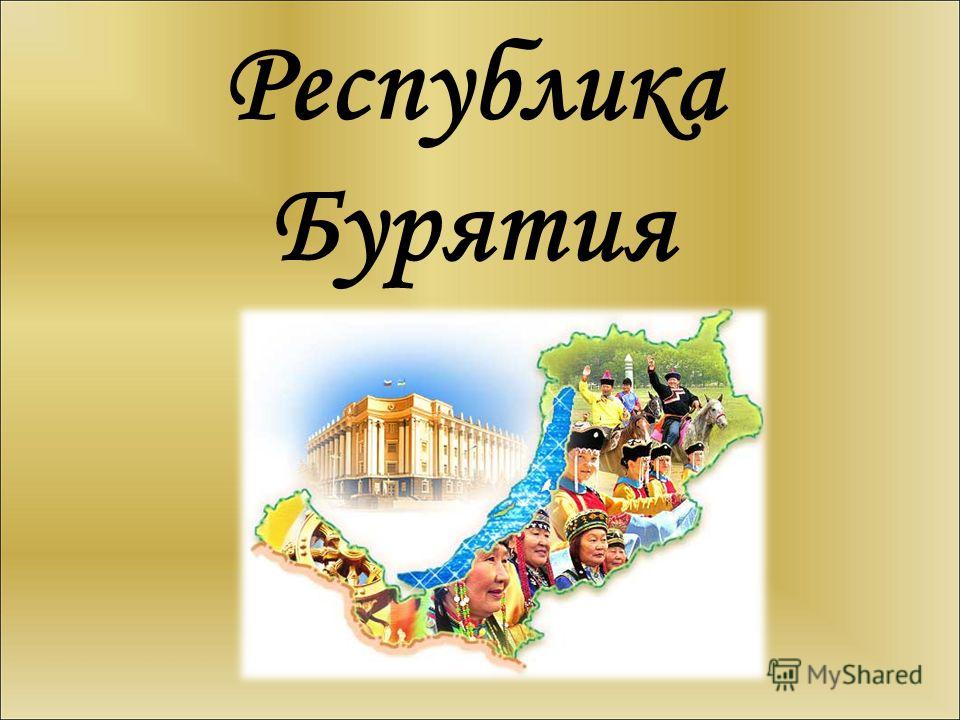 Подготовила ст.воспитатель Загузина Л.В.
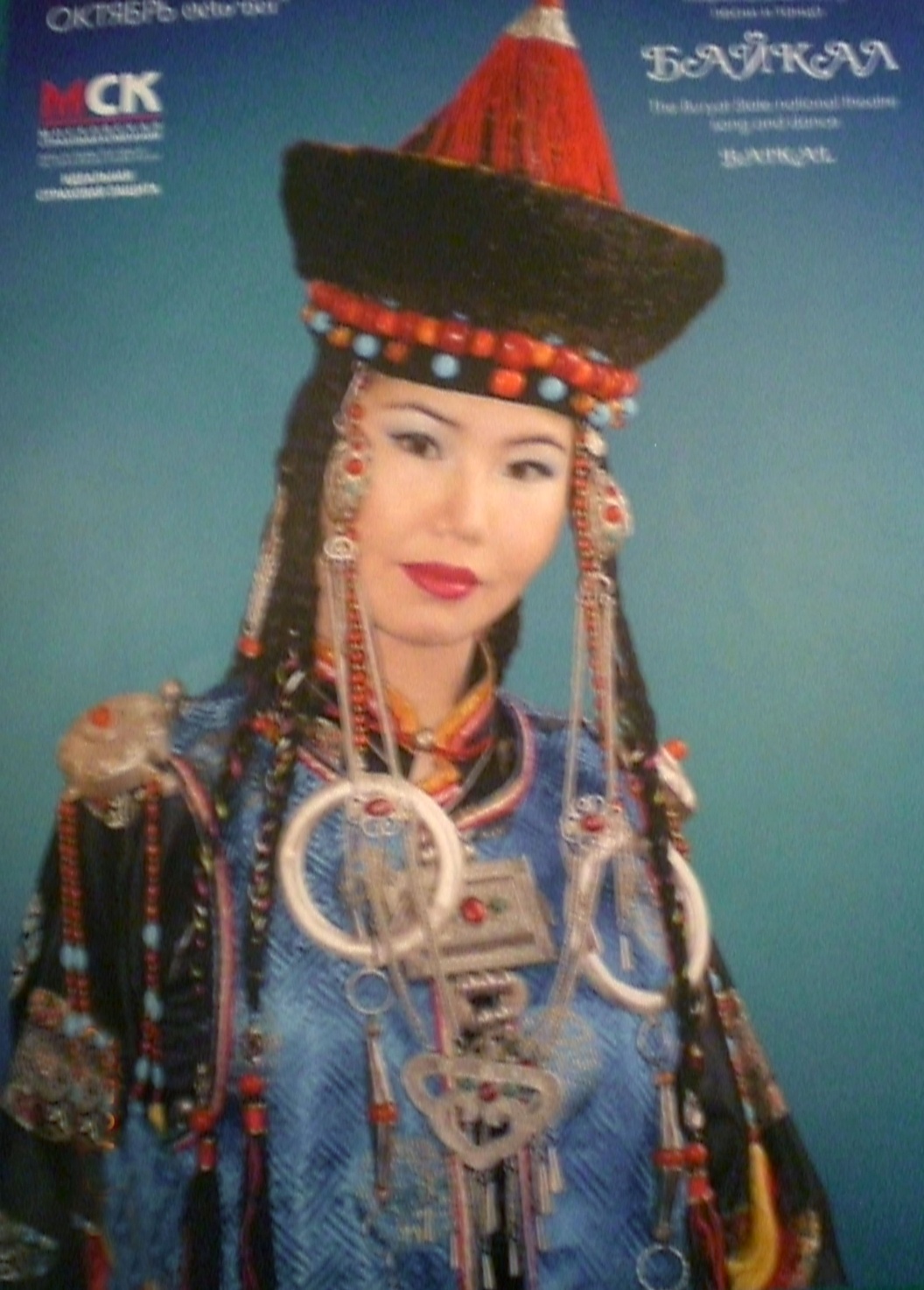 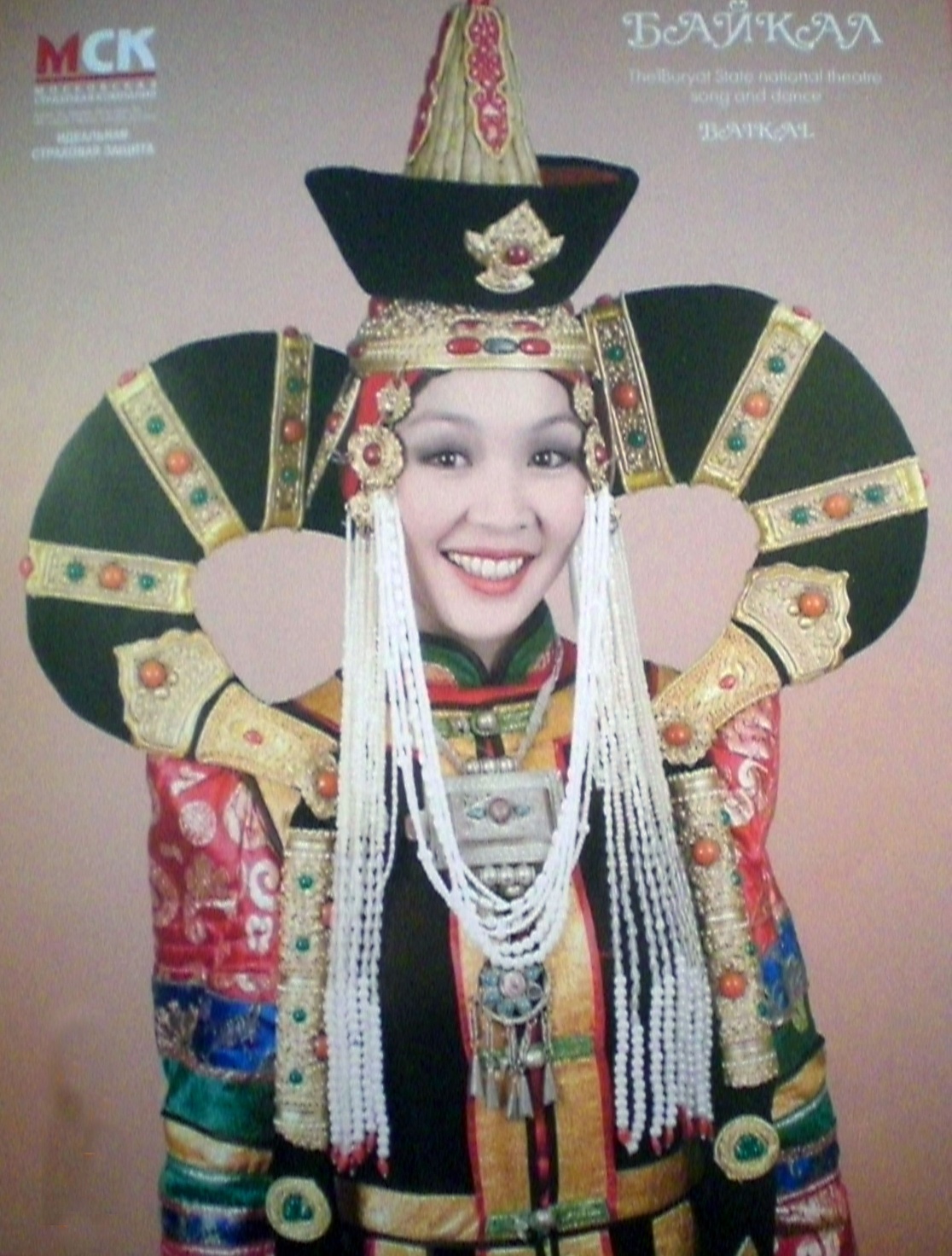 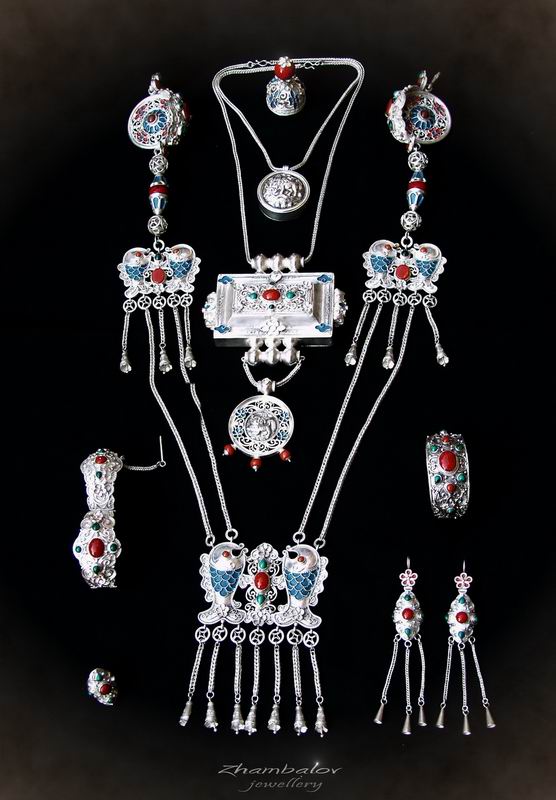 Ювелирное искусство
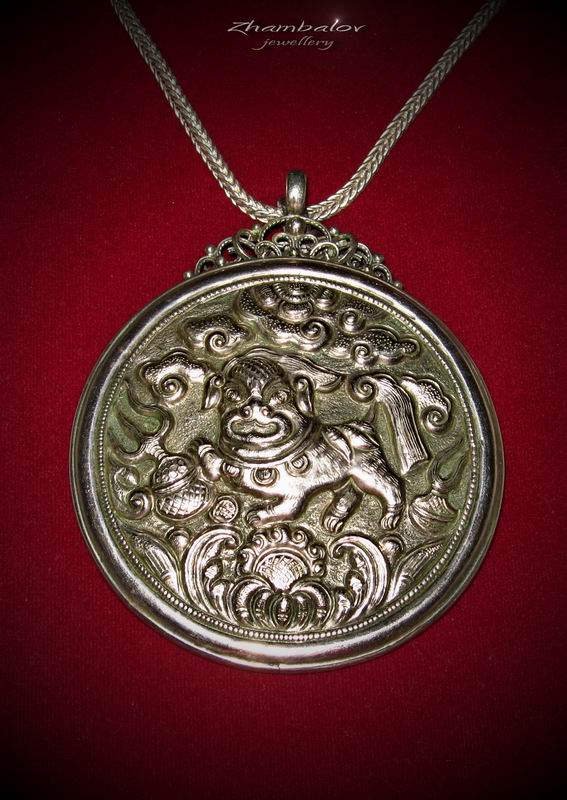 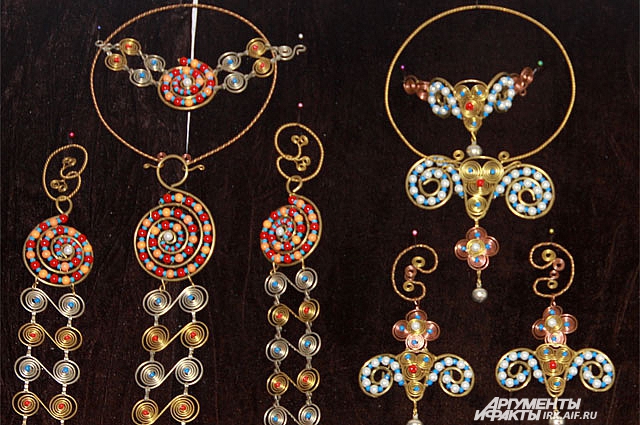 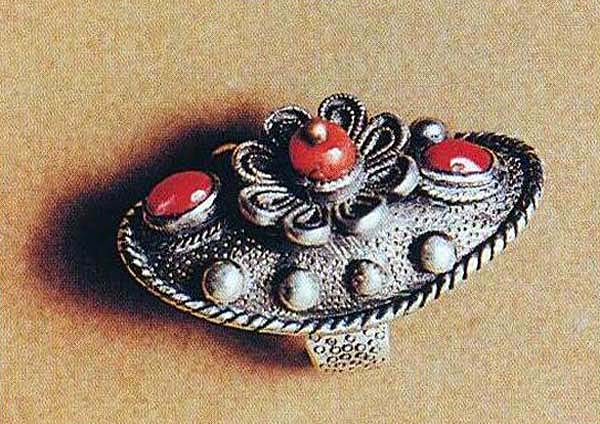 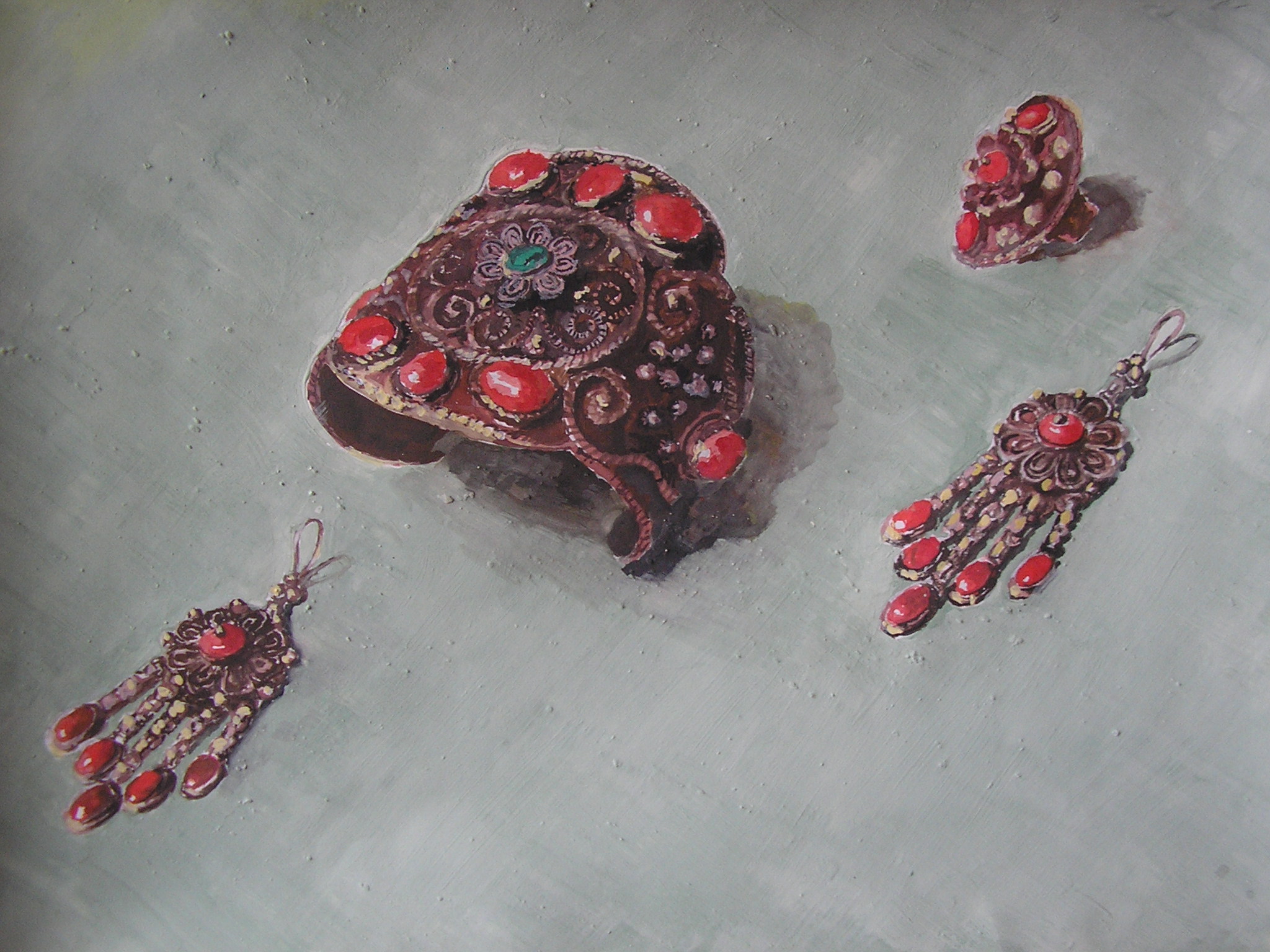 Ковроделие – производство ковров.
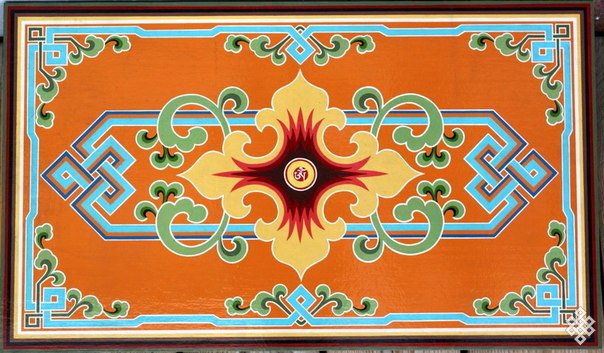 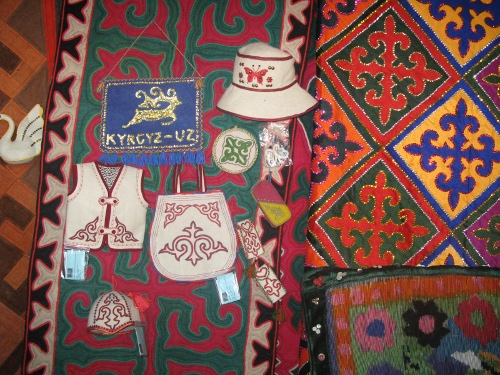 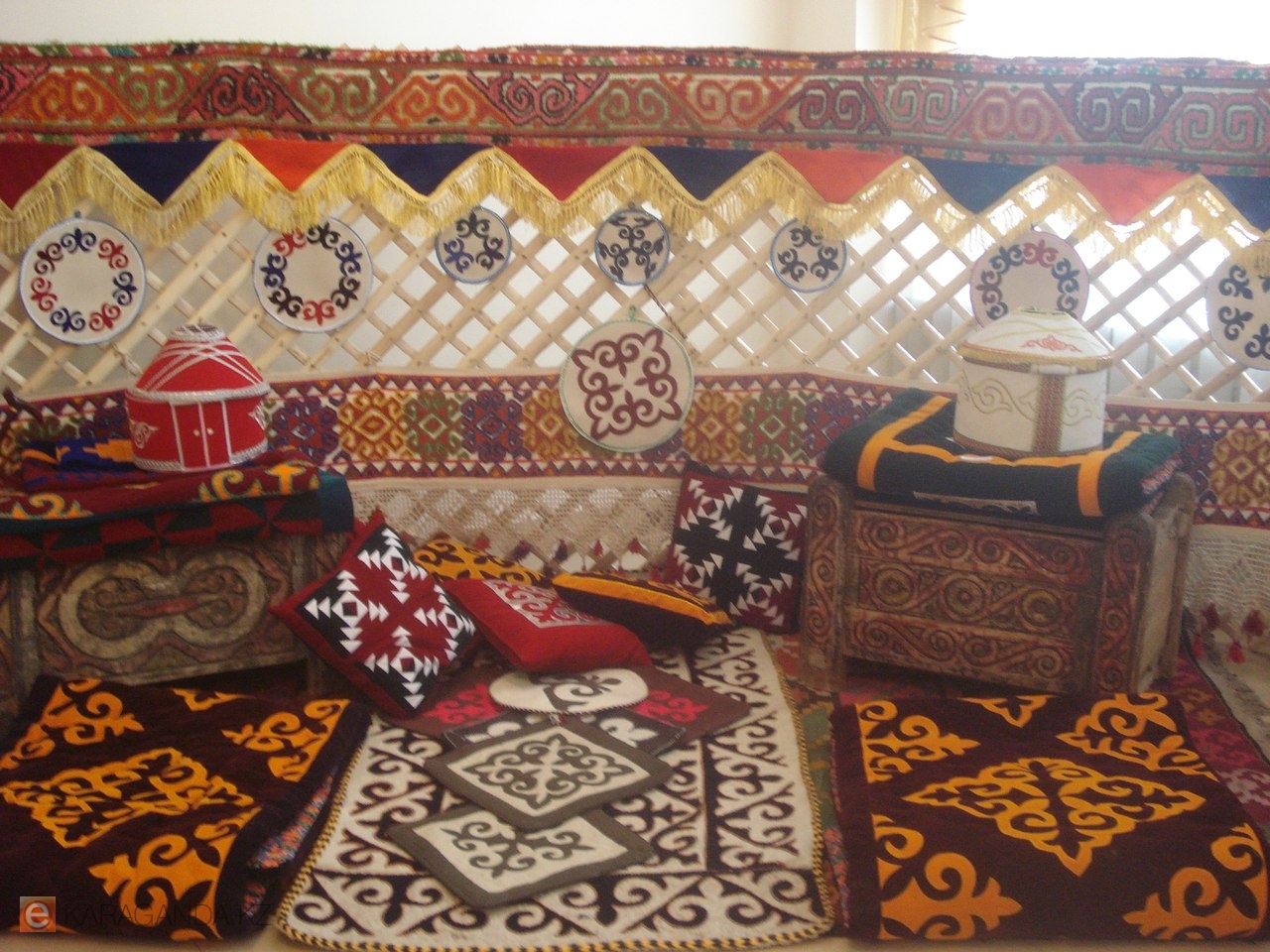 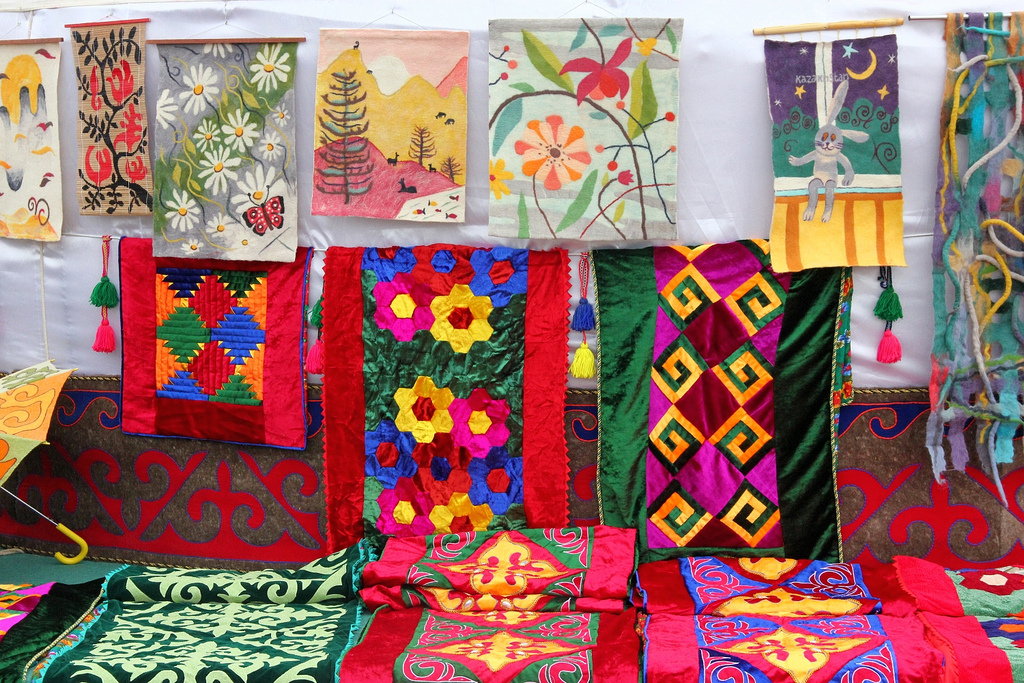 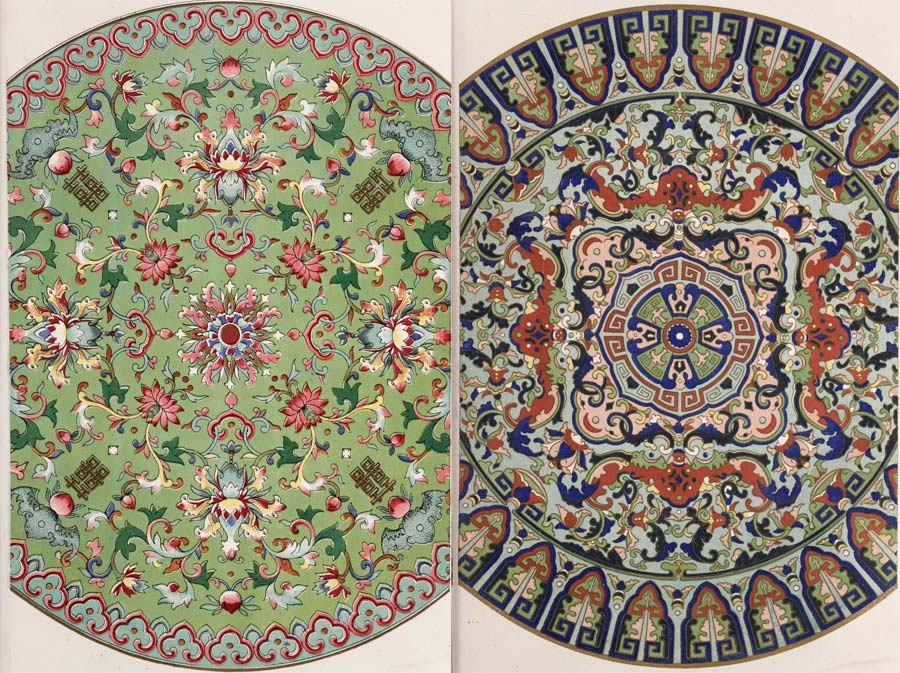 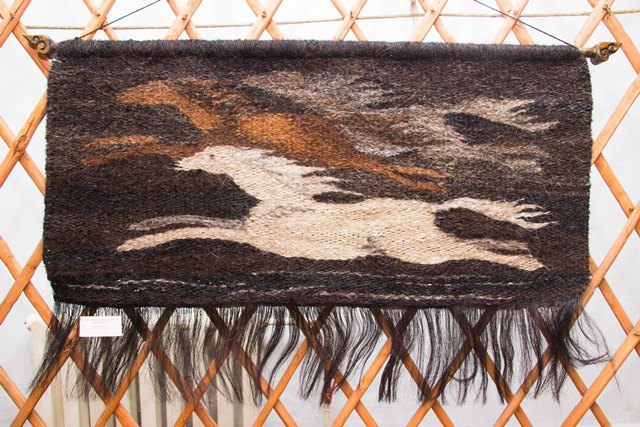 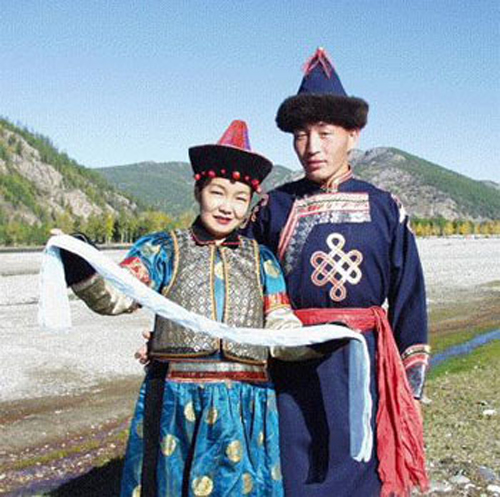 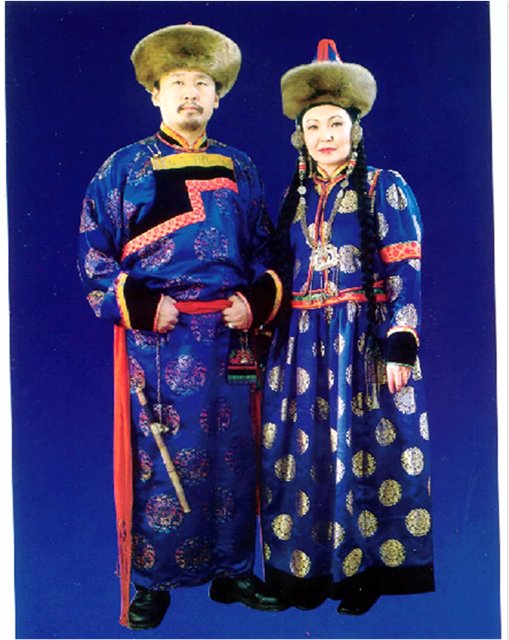 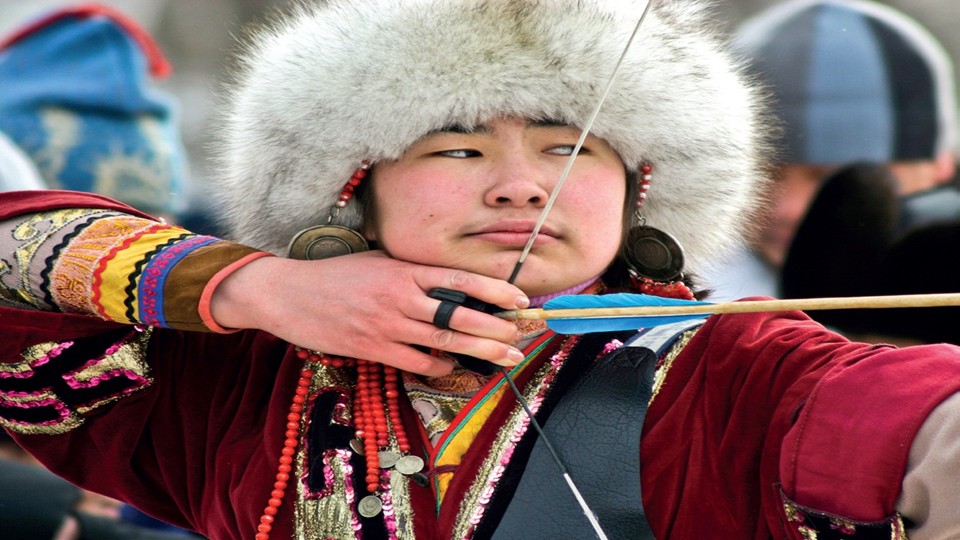 Художественная обработка металла
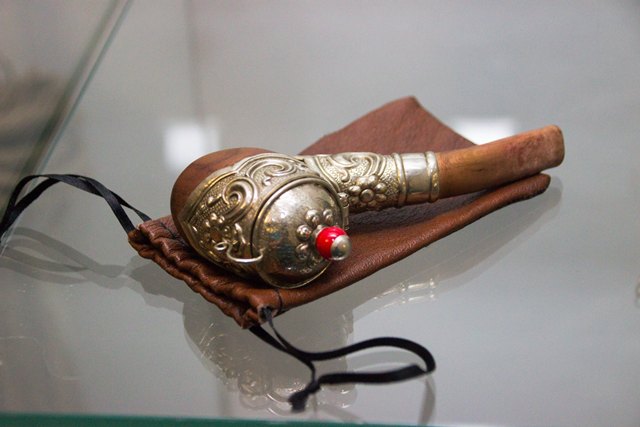 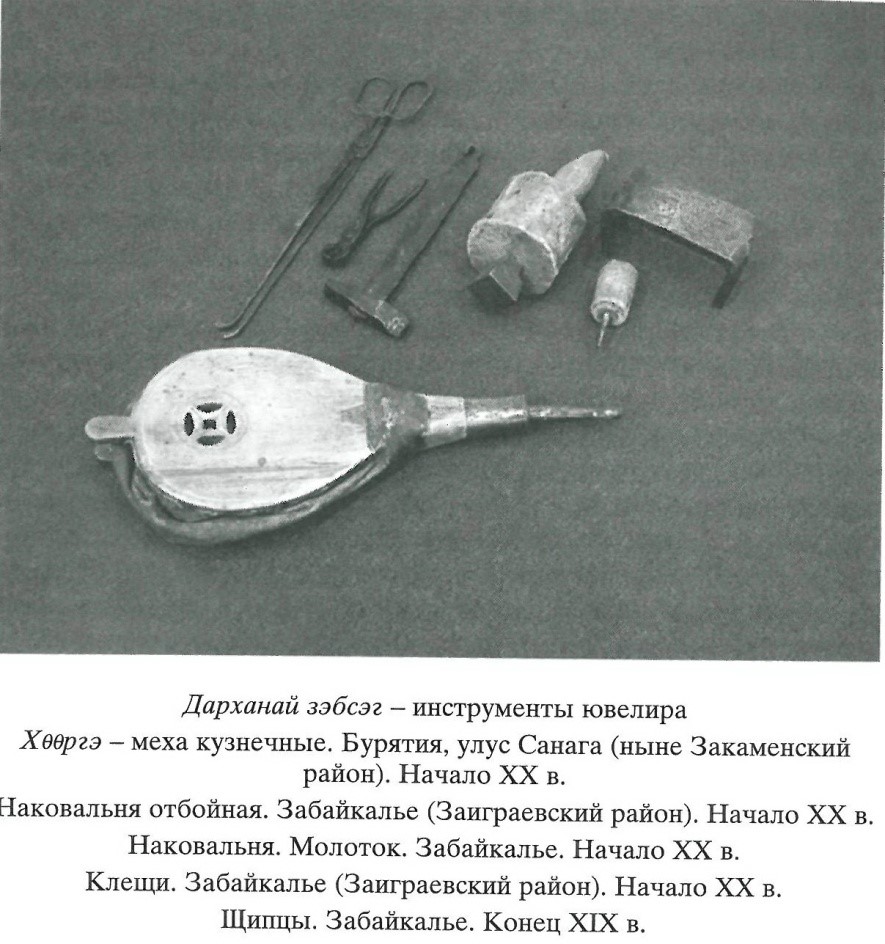 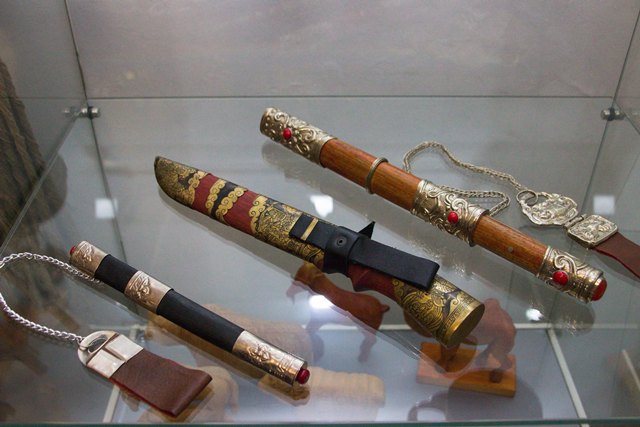 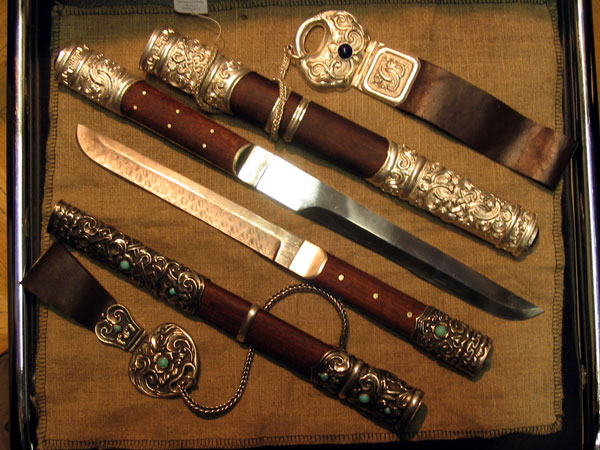 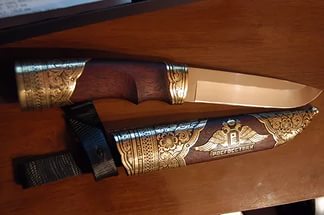 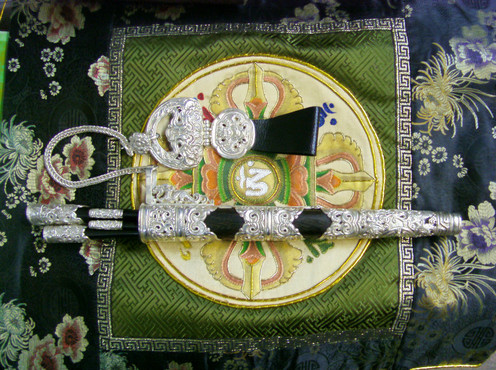 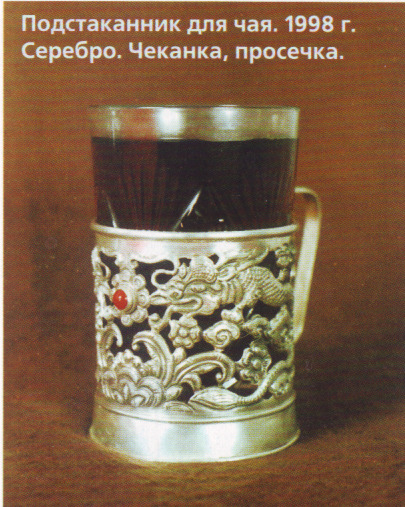 Резьба по дереву —является одним из видов художественной обработки дерева .
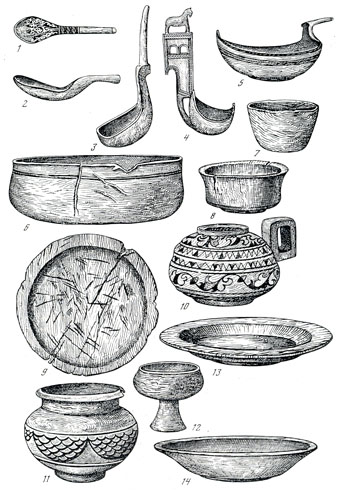 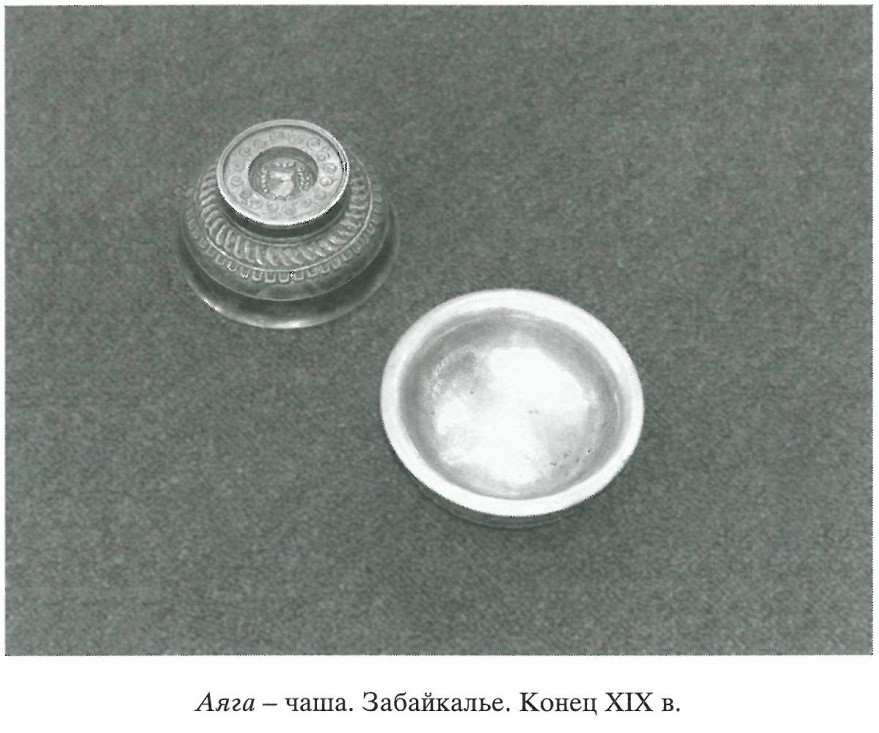 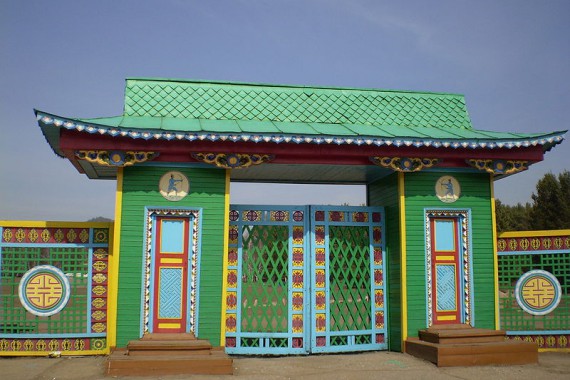 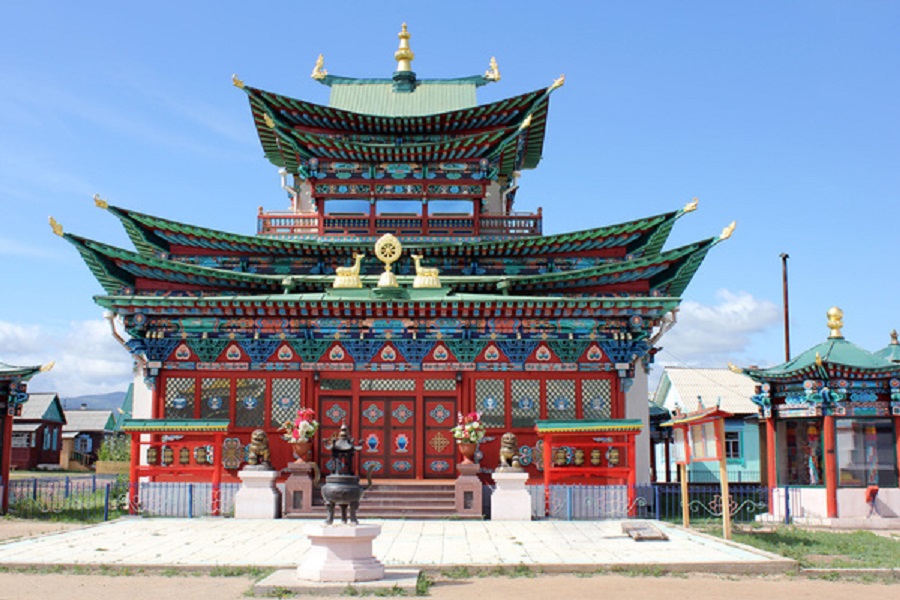 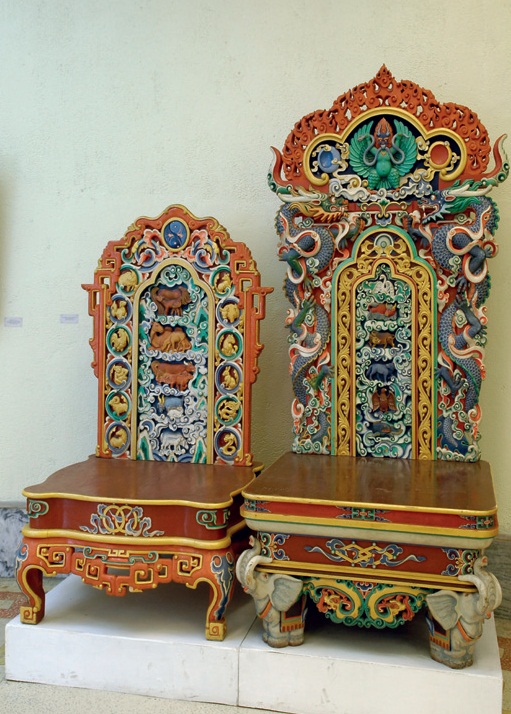 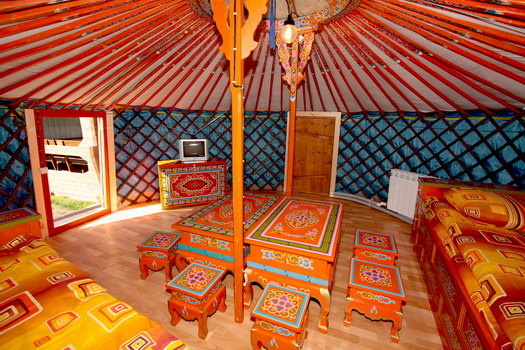 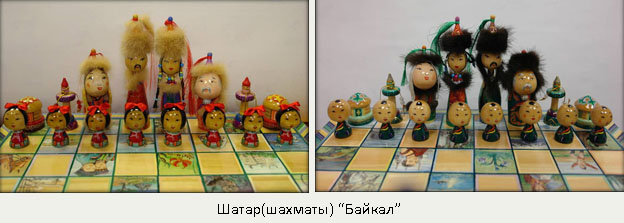 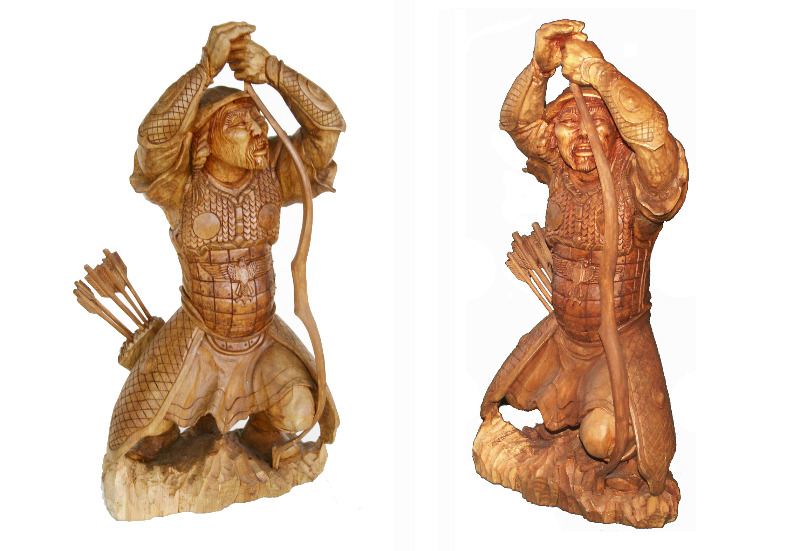 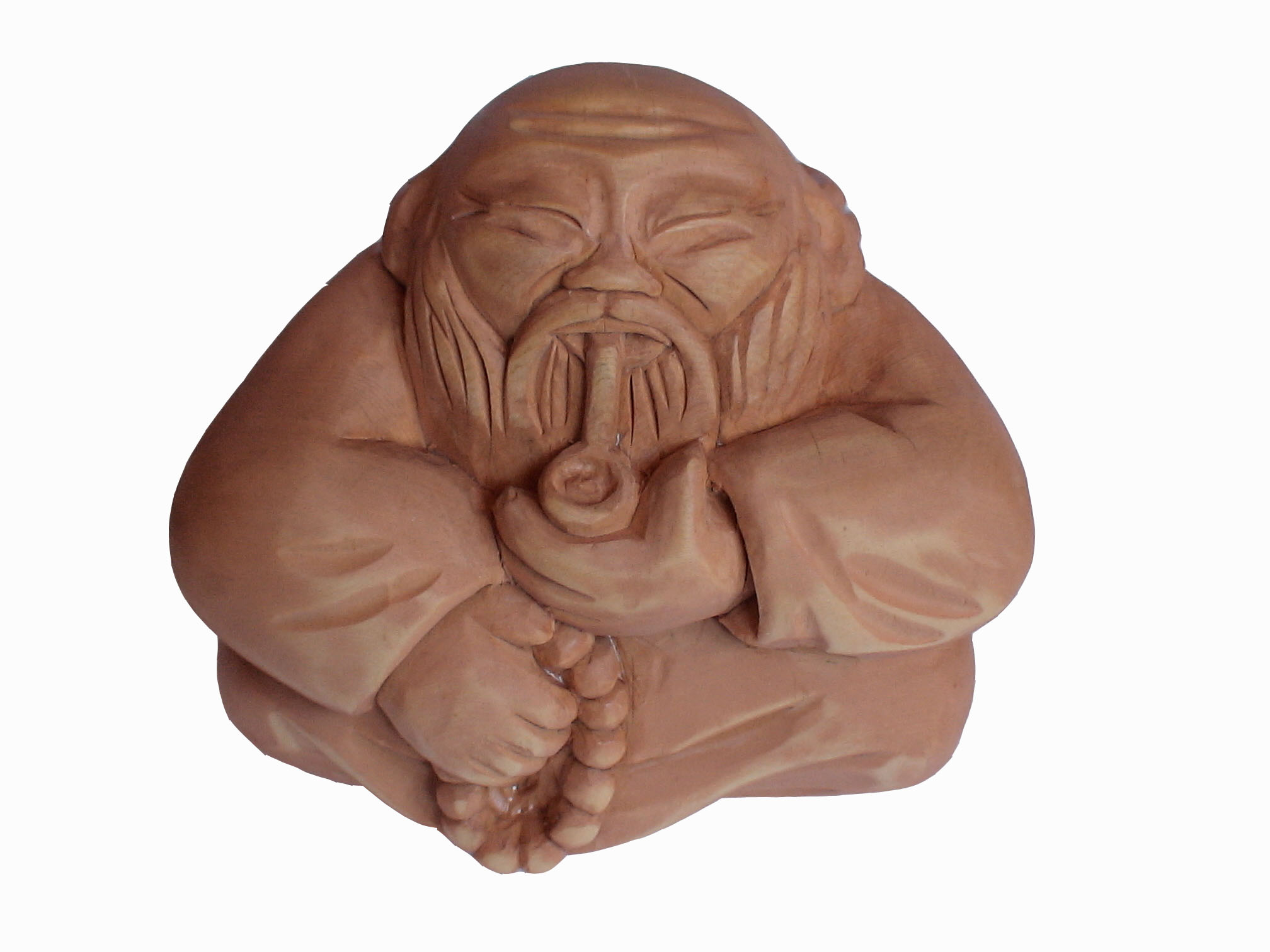 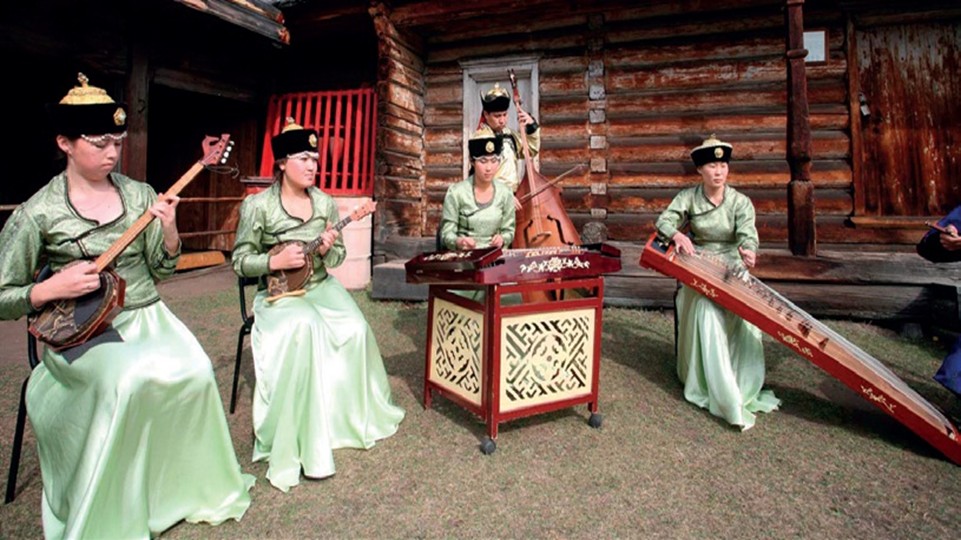 Резьба по камню,металлу,кости
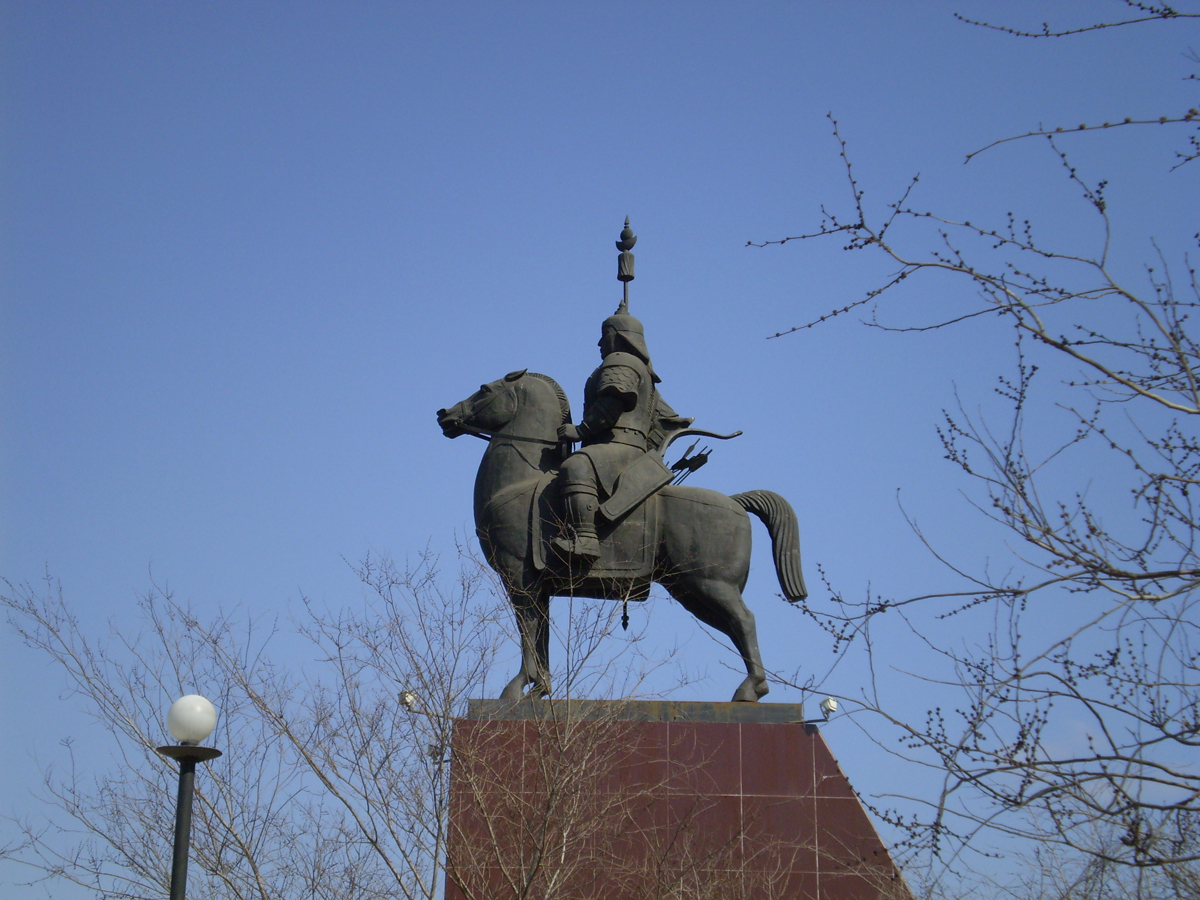 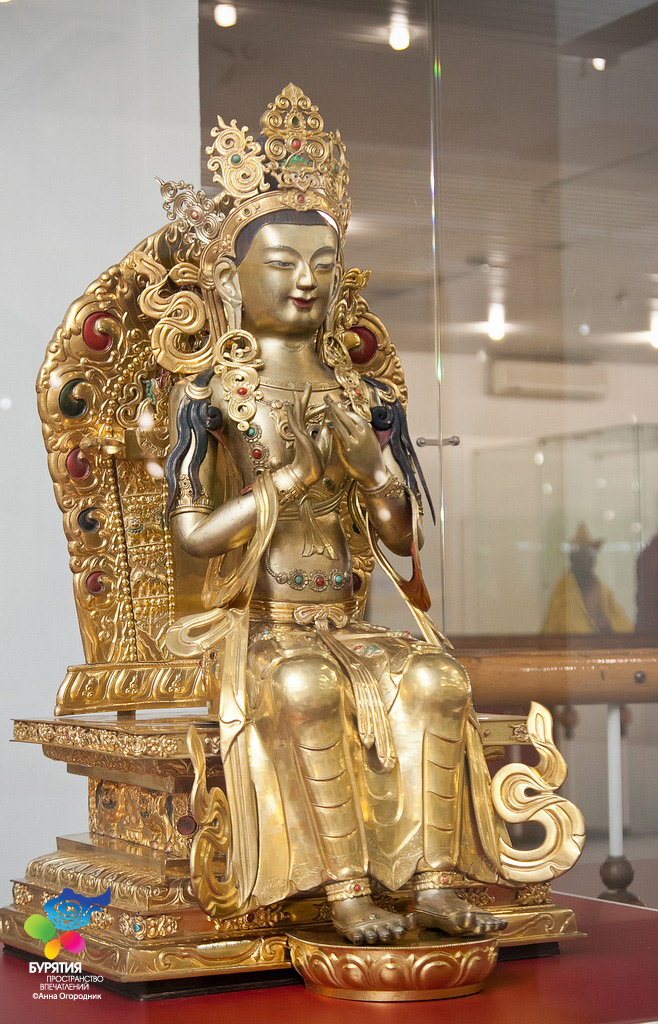 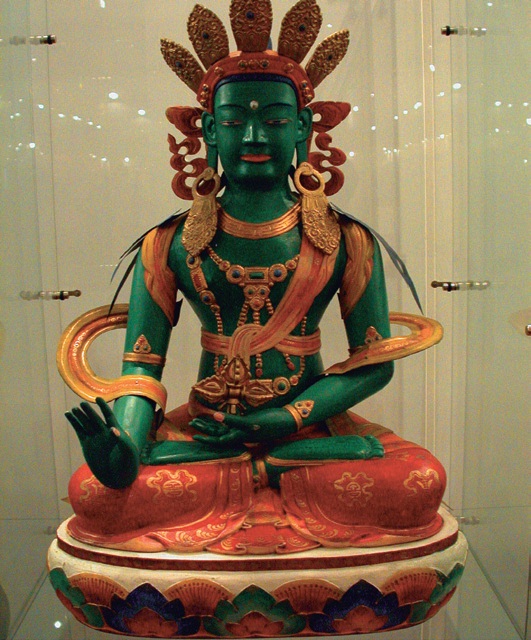 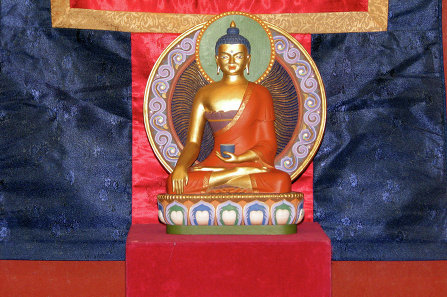 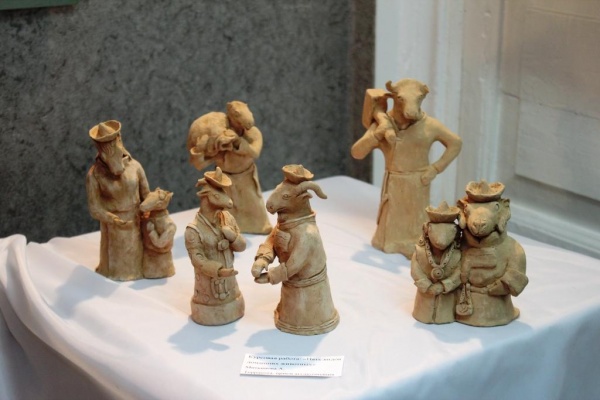 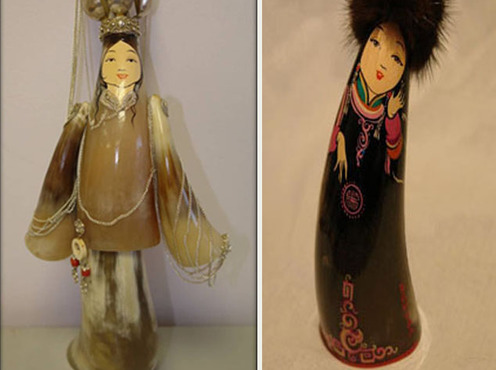 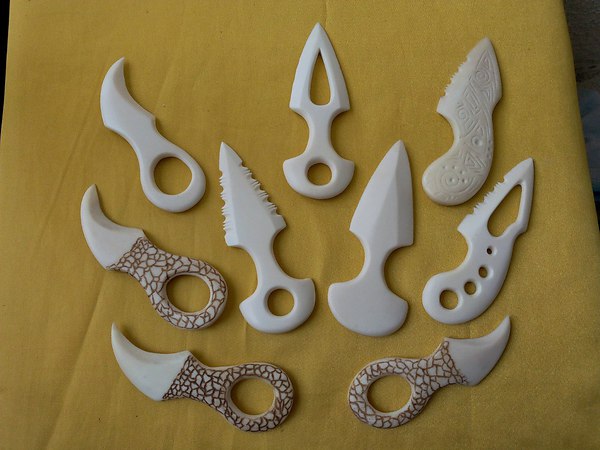 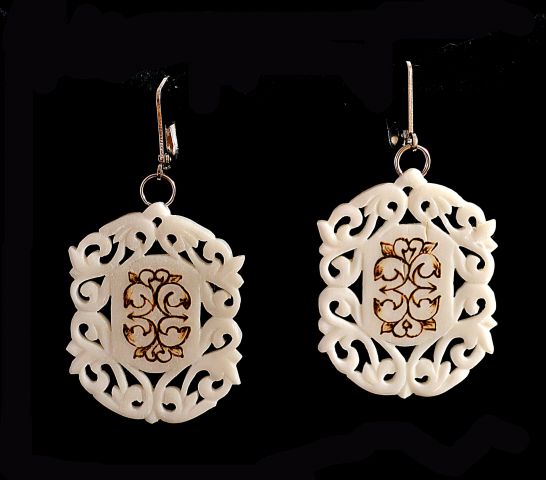 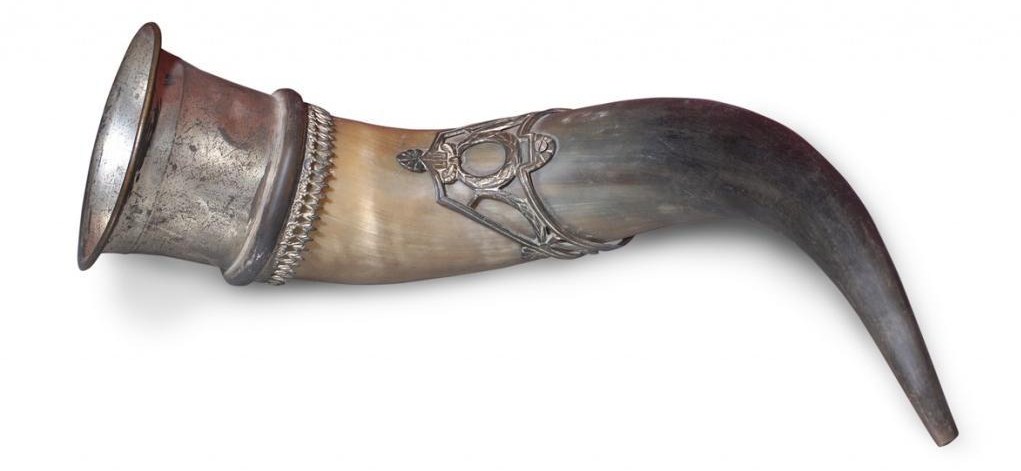 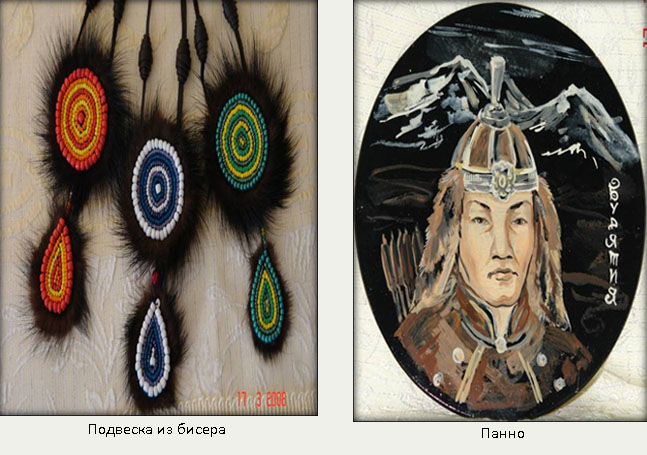 Художественная обработка кожи
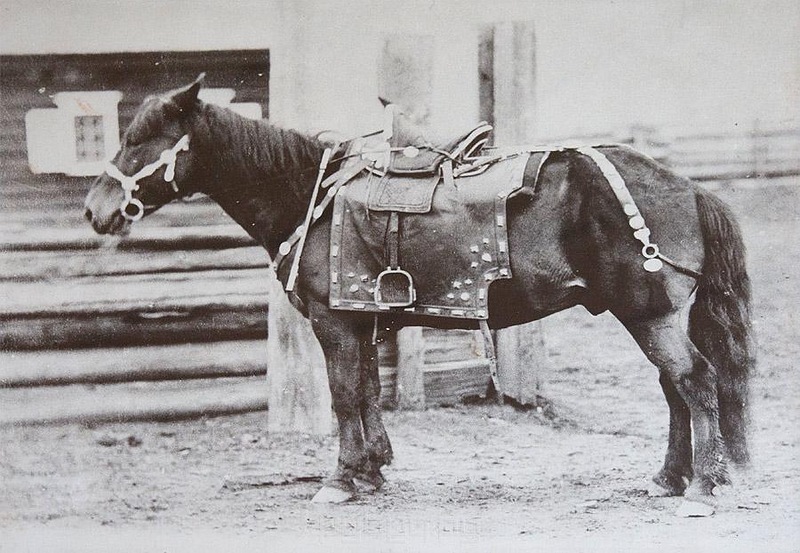 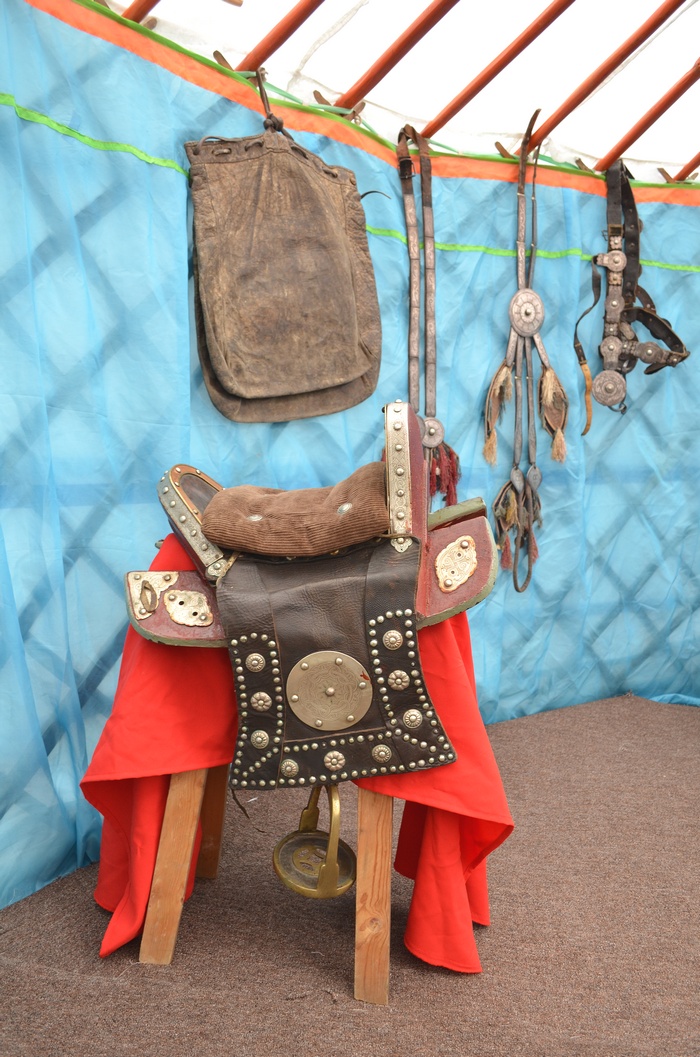 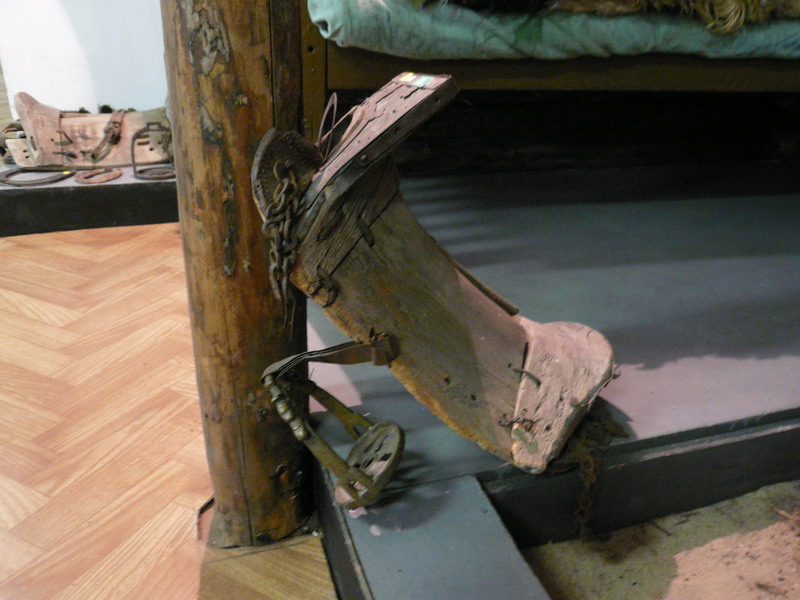 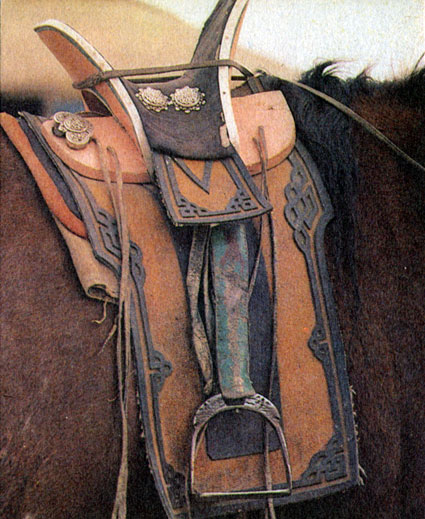 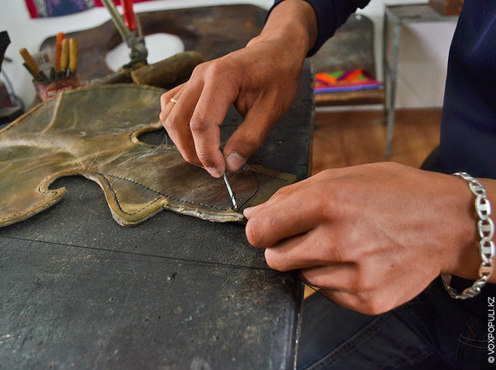 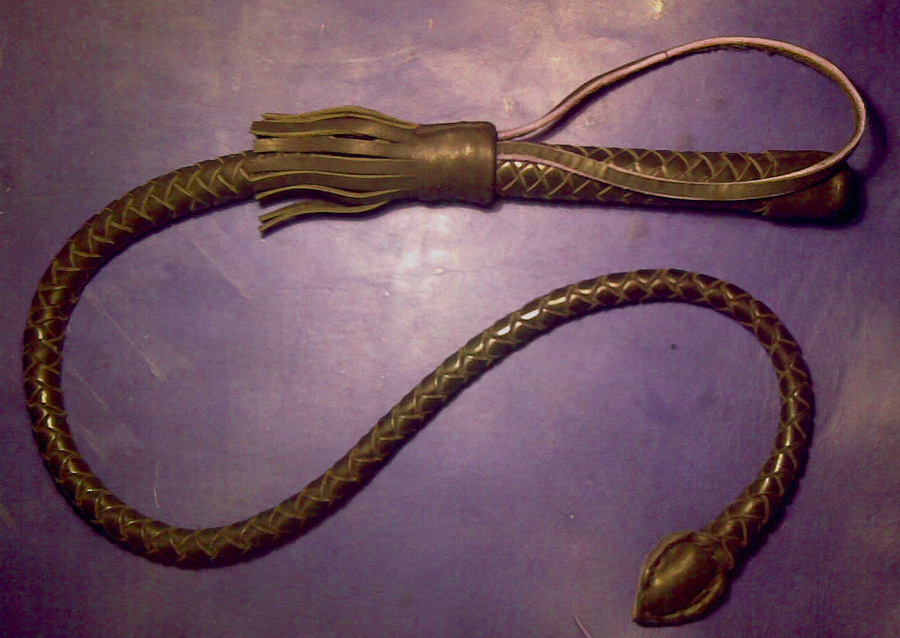 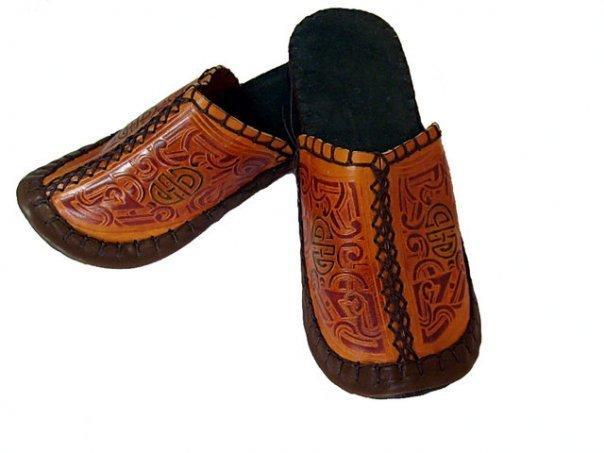 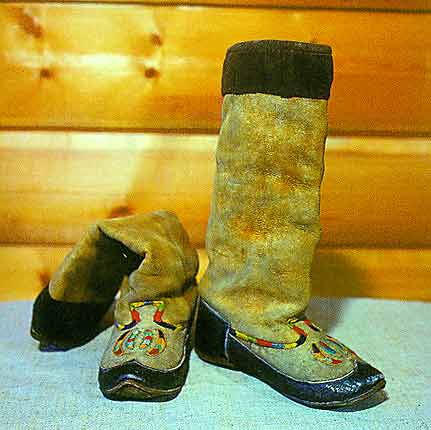 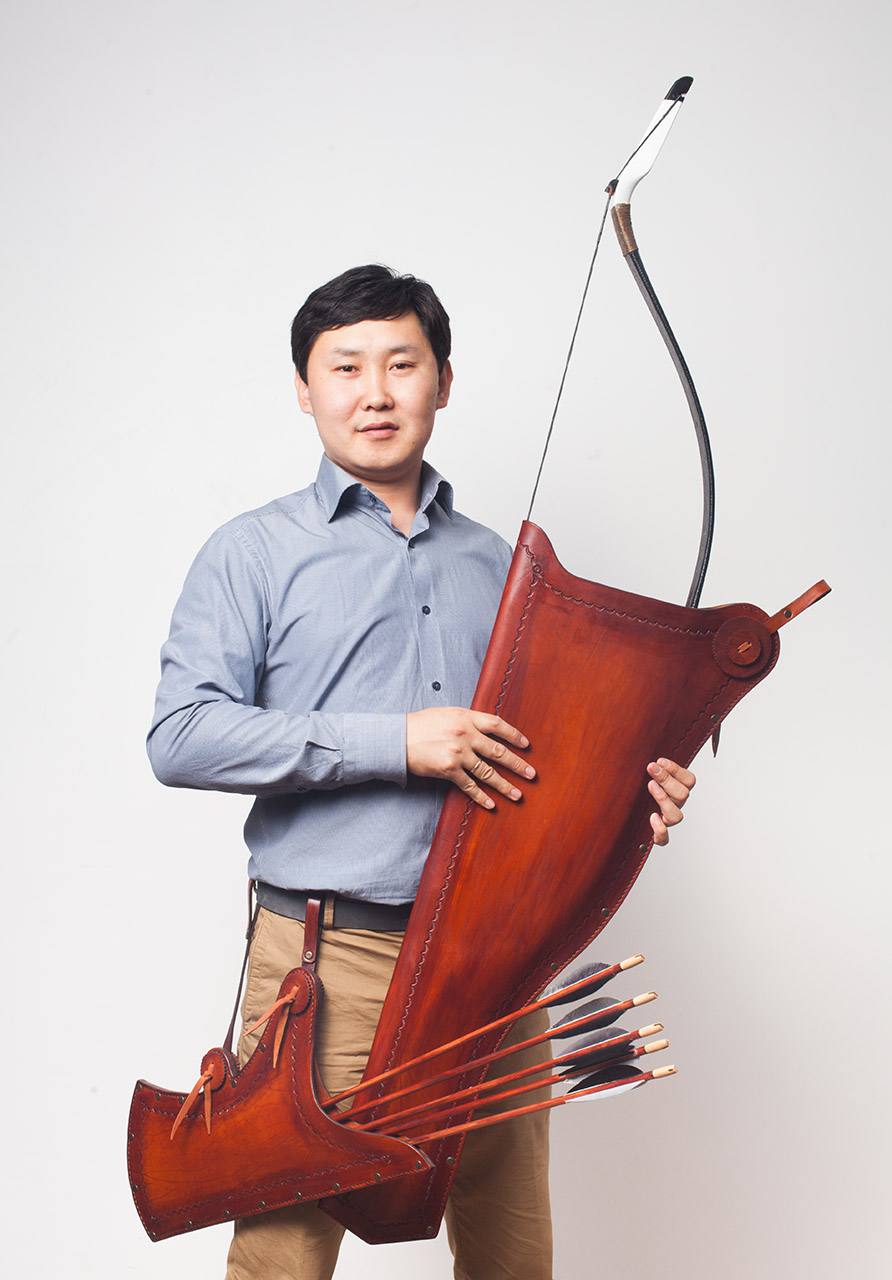 Художественная обработка кожи,меха,войлока
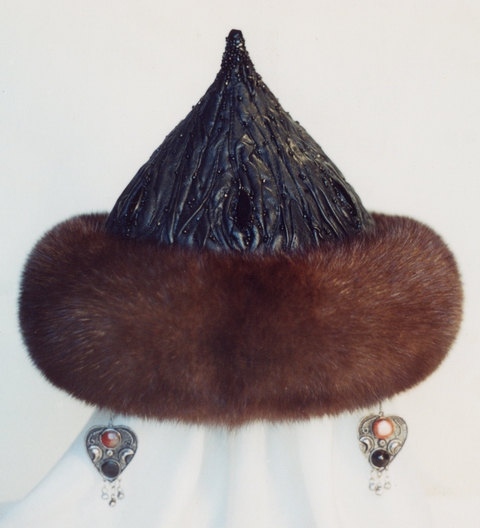 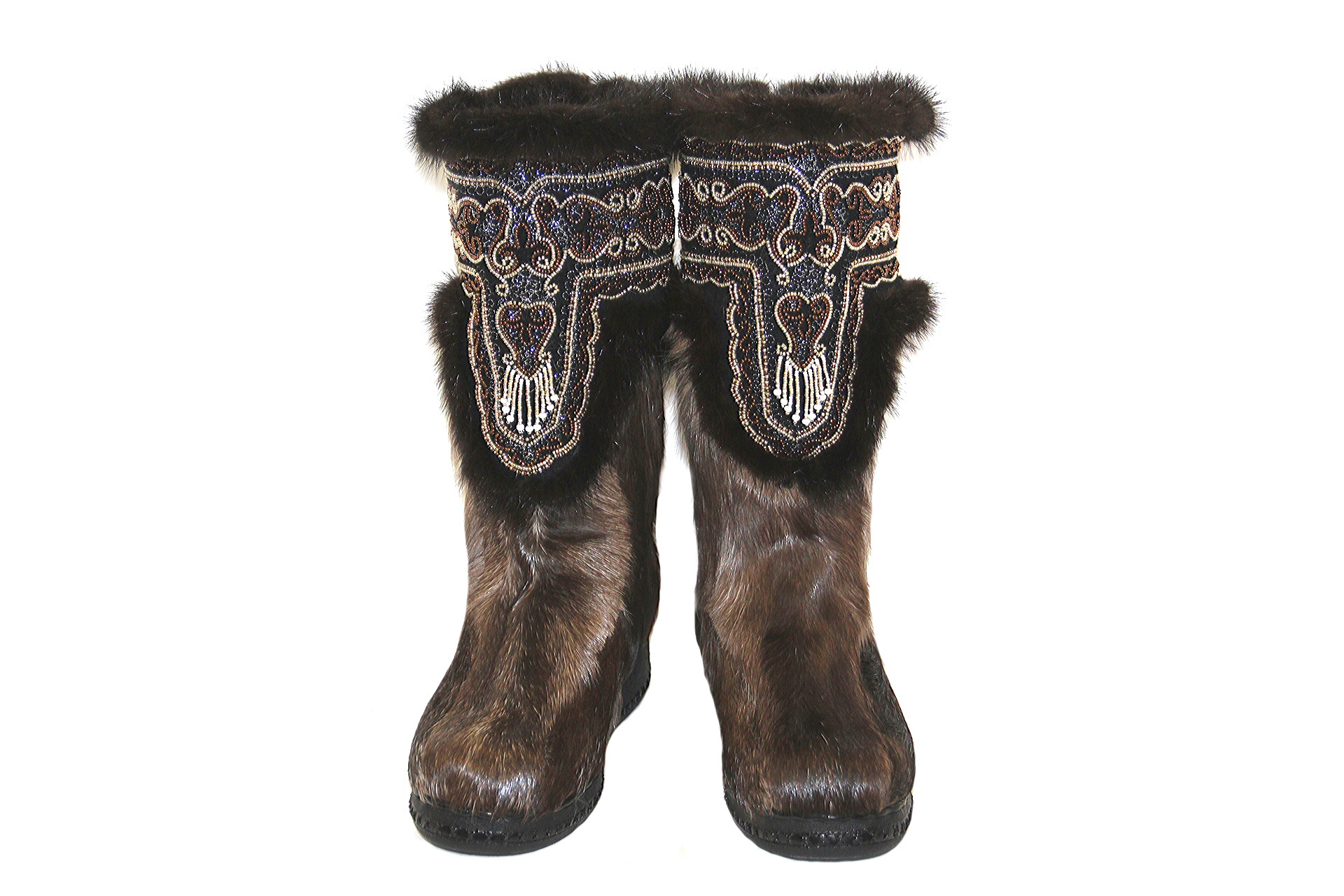 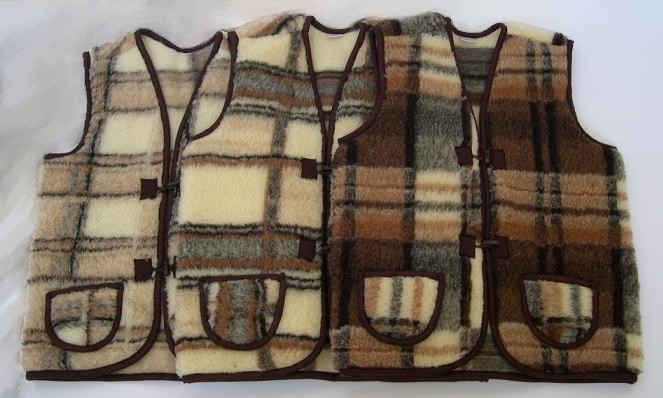 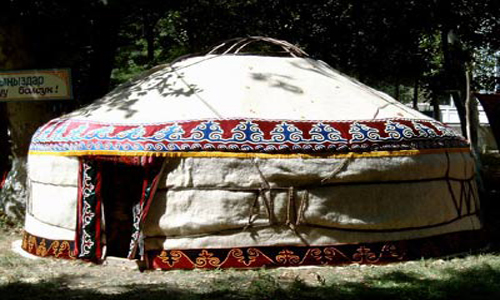 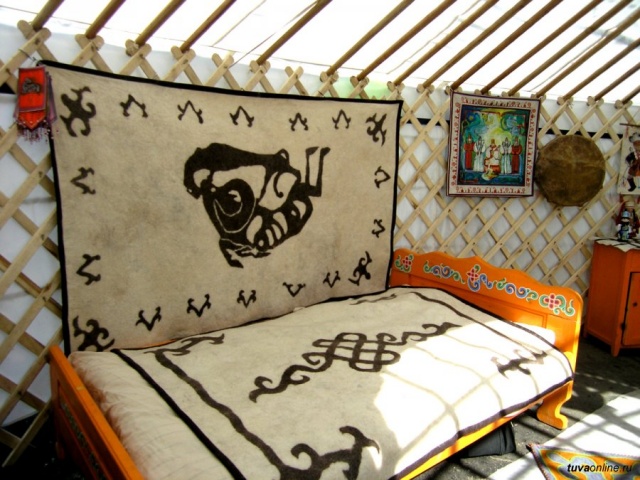 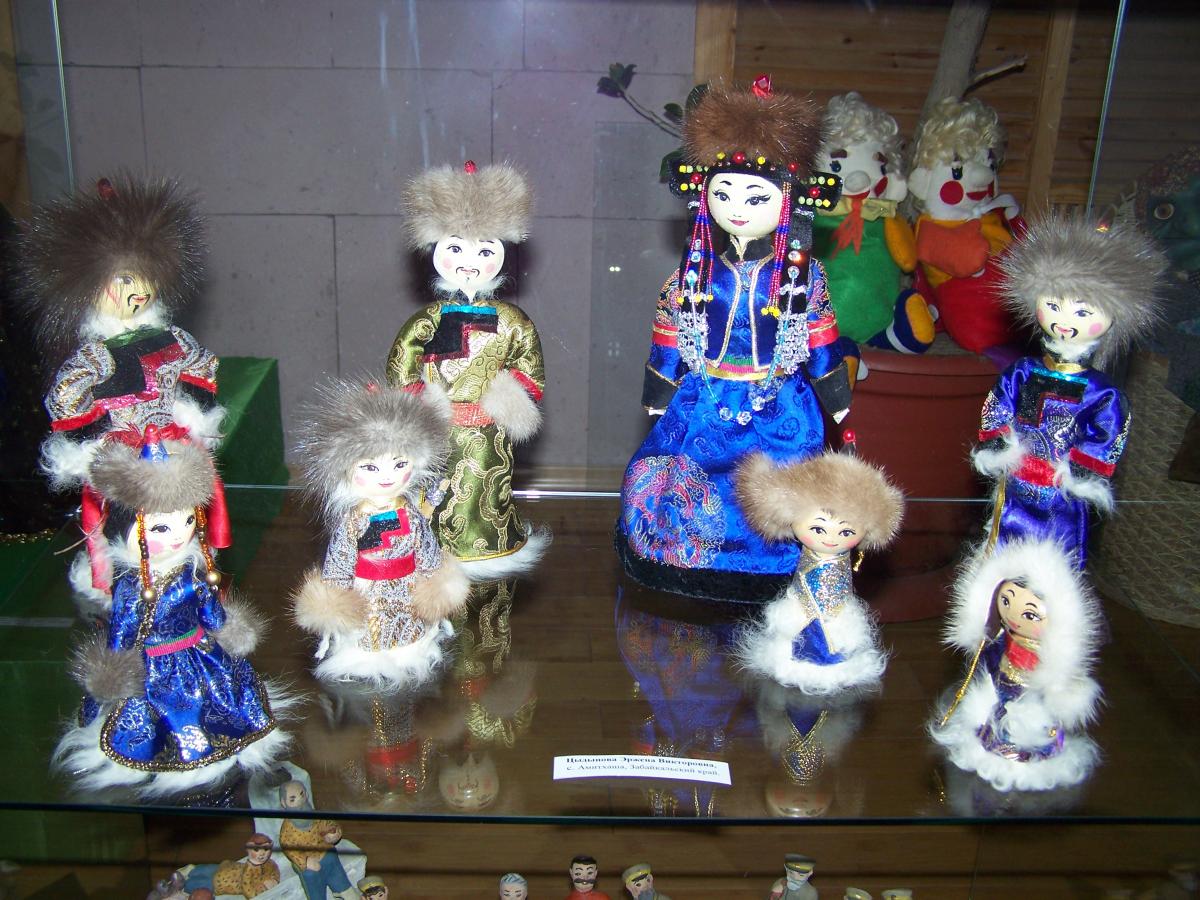 Спасибо за внимание!